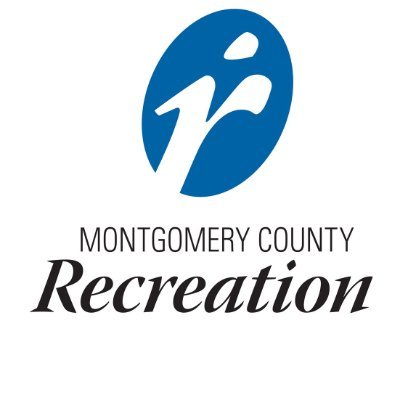 February 12, 2024
Countywide Recreation & Parks Advisory Board Meeting
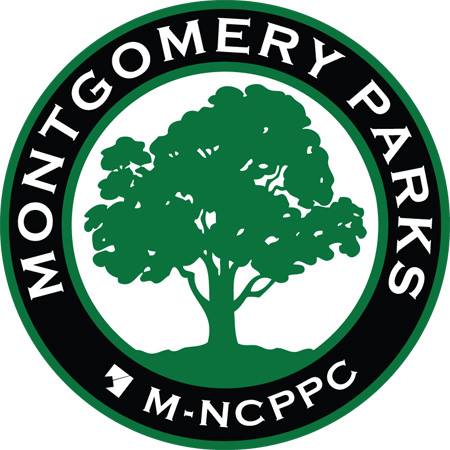 Agenda
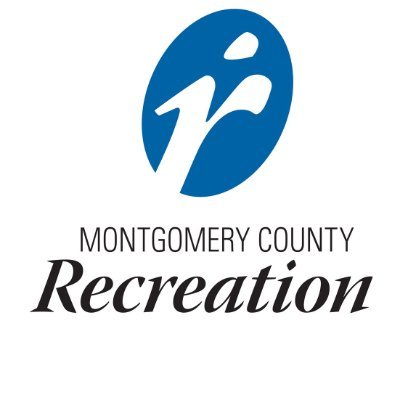 6:30 pm Welcome – Melanie Stickle
6:35 pm Review and Approve agenda
6:37 pm Review and Approve 2023 minutes
6:40 pm New Business
Officer Elections – CWRPAB Nominating Committee
7:10 pm Ex-Officio reports
Commission on Aging – Kendell Matthews
Commission on People with Disabilities – Tonya Gilchrist
Community Action Board – Myriam Paul
Community Use of Public Facilities – Derek Ross
Montgomery County Public Schools - Greg Kellner
7:40 pm Administrative Items – Jason Fasteau
7:55 pm Action Items
SSRAC Ribbon Cutting – Saturday, February 24, 2024, 10:00 am
8:00 pm Adjourn
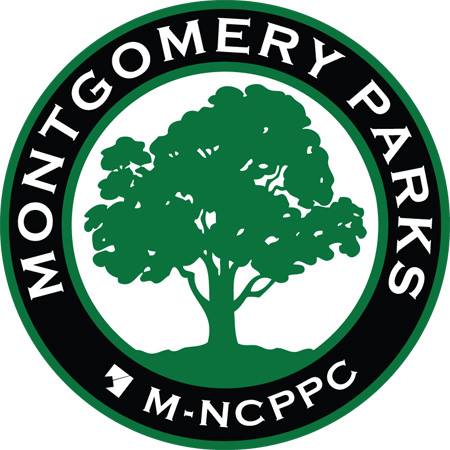 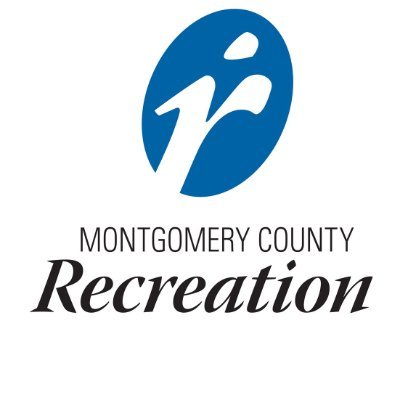 Role of Chair and Vice Chair
Conducts and presides over meetings; ensures that the committee complies with Roberts Rules of Order 
Sets meeting times and locations
Sets agenda in cooperation with members
The Executive Committee requires 3 additional members to serve
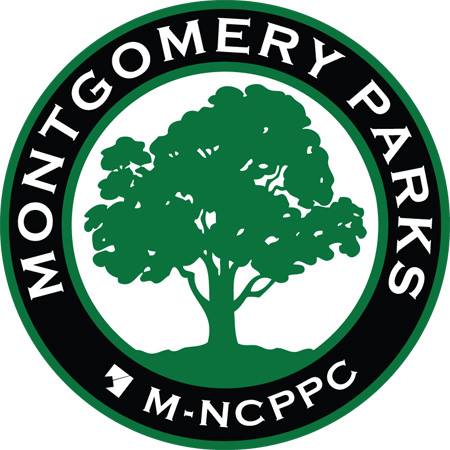 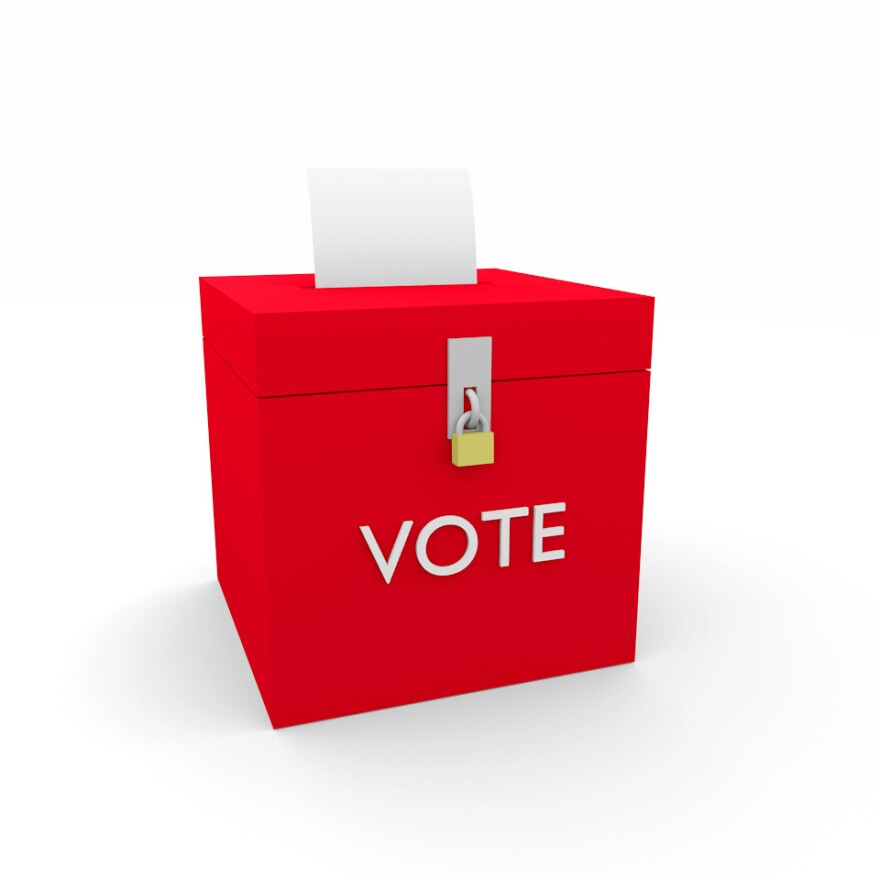 Election of Officers
Call for final nominations (Chair, Vice Chair, Executive Committee, Secretary)
Members can nominate themselves
1-minute remarks from each candidate
Voting for officers will be completed by secret ballot (write the name of the candidate)
Commission on Aging – Kendell Matthews
Commission on People with Disabilities – Tonya Gilchrist
Community Action Board – Myriam Paul
Community Use of Public Facilities – Derek Ross
Montgomery County Public Schools - Greg Kellner
Ex-officio Reports
Administrative Items
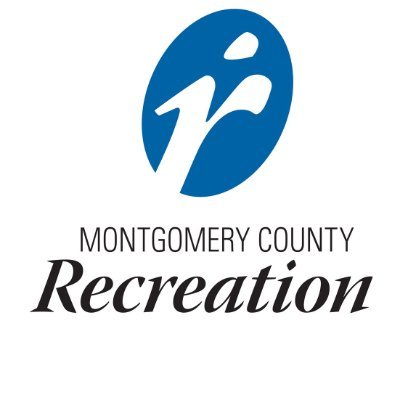 • Role of Staff Liaisons 
• Attendance Policy 
• Online Trainings 
• Volunteer Forms
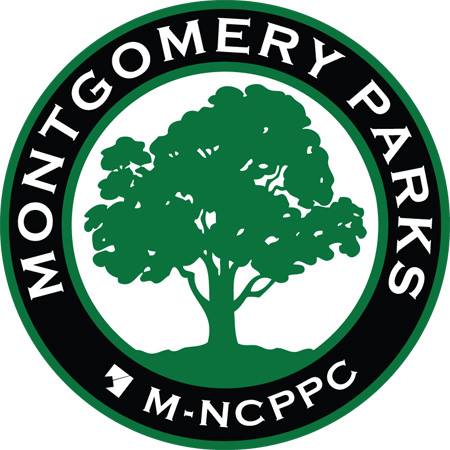 Role of Staff Liaisons
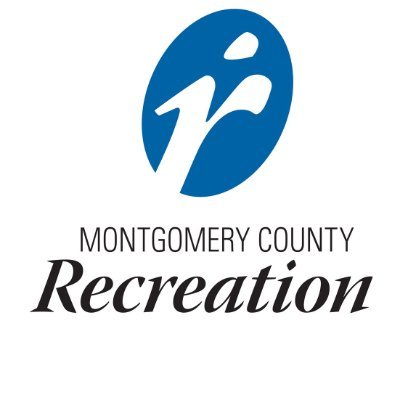 Ensures that the committee acts within the authority of its enabling documentation. 
Is the link between the BCC and both the affiliated County department and the County Executive’s Office. 
Has access to County facilities and is responsible for reserving meeting rooms. 
Responsible for transmitting all formal correspondence, formal reports, agendas and minutes. 
Ensuring the confidentiality of the BCC member recruitment and appointment process. 
Ensures that the BCC complies with various federal, state and County laws, OMA, County Ethics Law, other BCC requirements. 
Maintains BCC membership and attendance records.
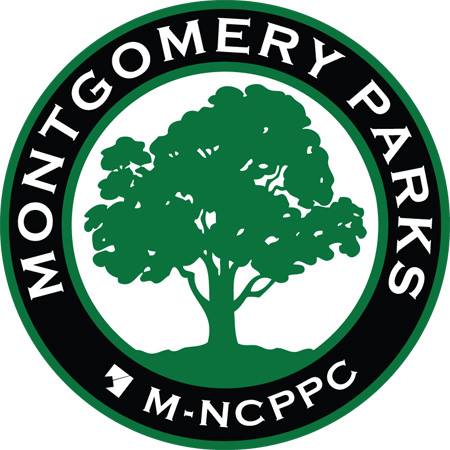 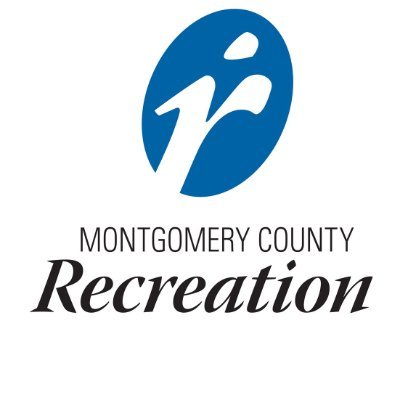 Attendance Policy
A member of a committee who misses more scheduled meetings than the number of allowed absences, or who misses 3 consecutive scheduled meetings, is automatically removed. 

The committee plans to have between 9-12 in-person meetings/year meaning members are allowed 3 absences.
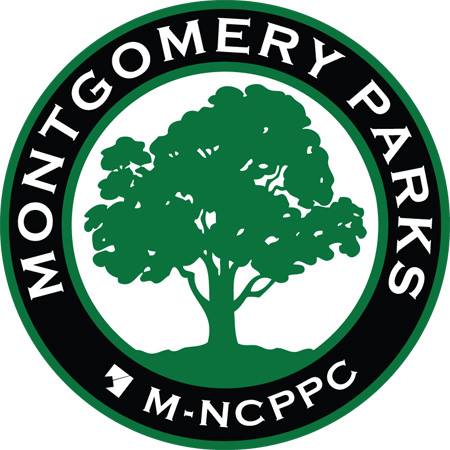 Online Trainings
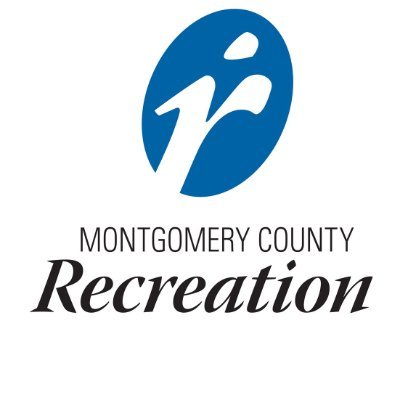 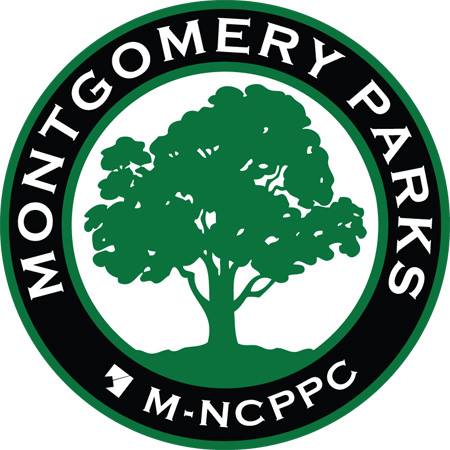 Parliamentary Procedure
County Ethics Law
Open Meetings Act


Fill out the Volunteer Form!
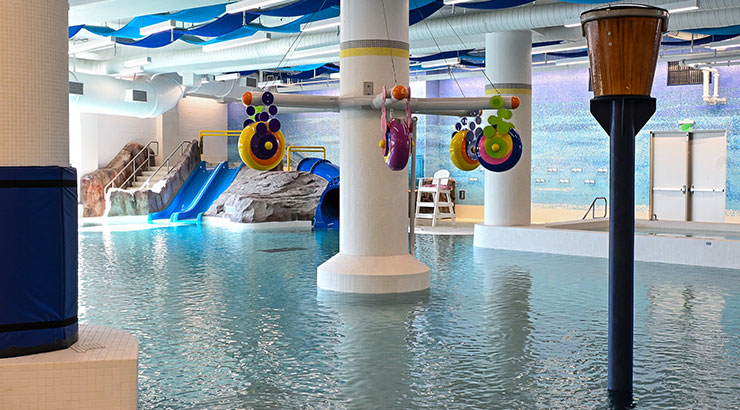 Ribbon Cutting!
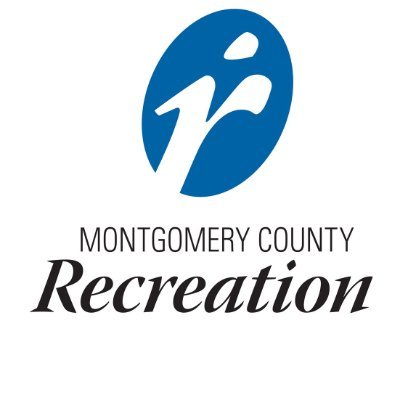 Silver Spring Recreation & Aquatic Center (SSRAC)

Saturday, February 24
10:00 am

Open to the public!
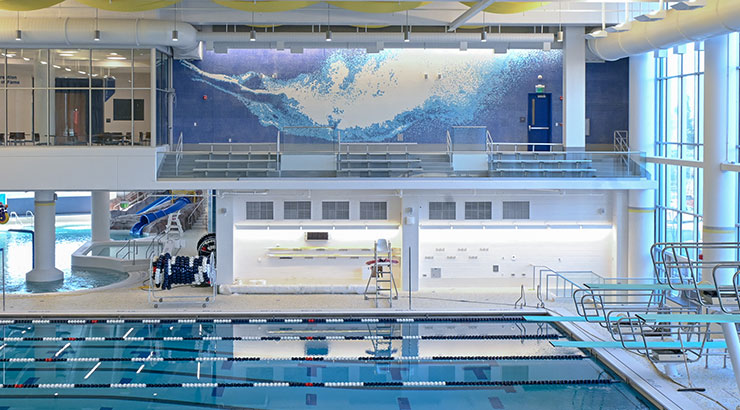 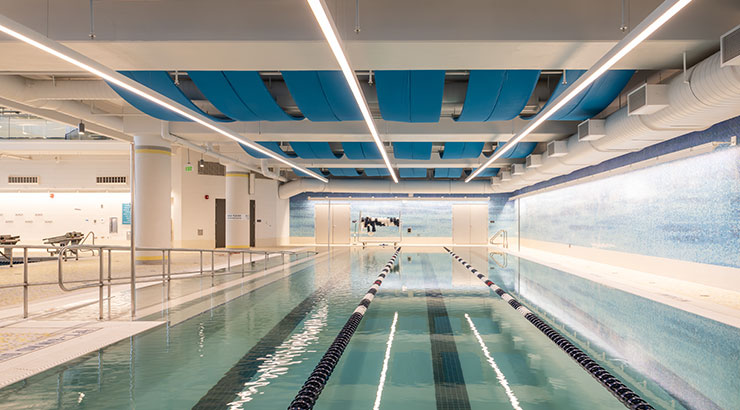 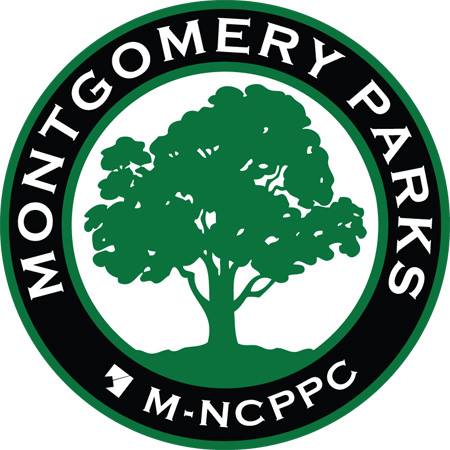 Thank you!
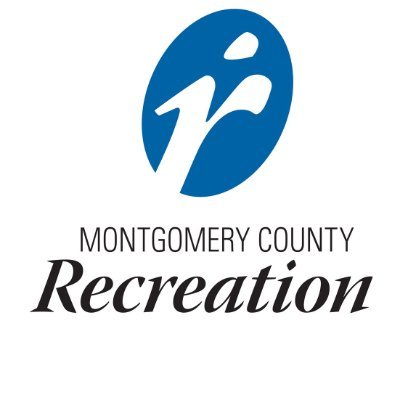 Next Meeting: Monday, March 11, 2024
6:30 pm